Do you have any chores that you do at home?
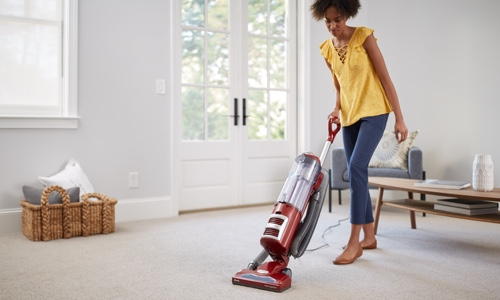 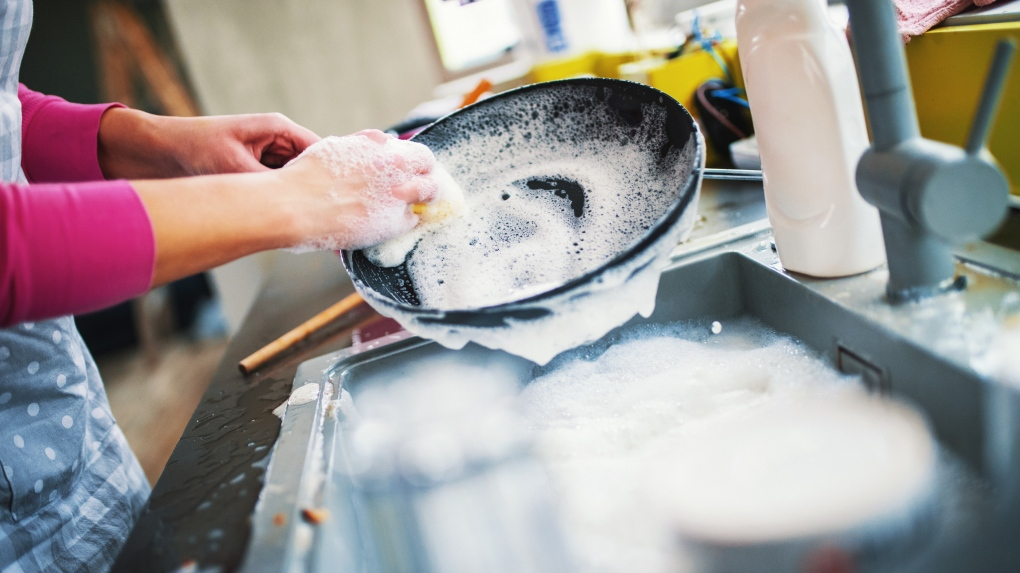 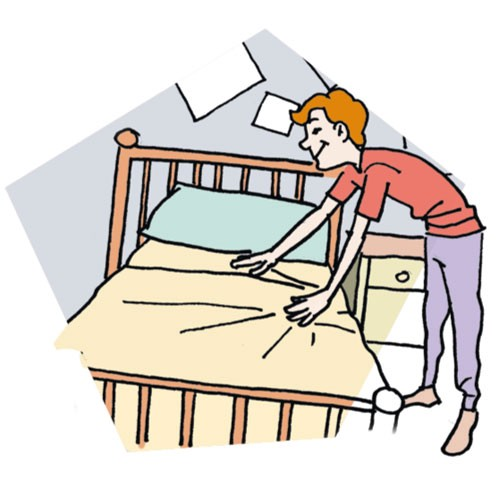 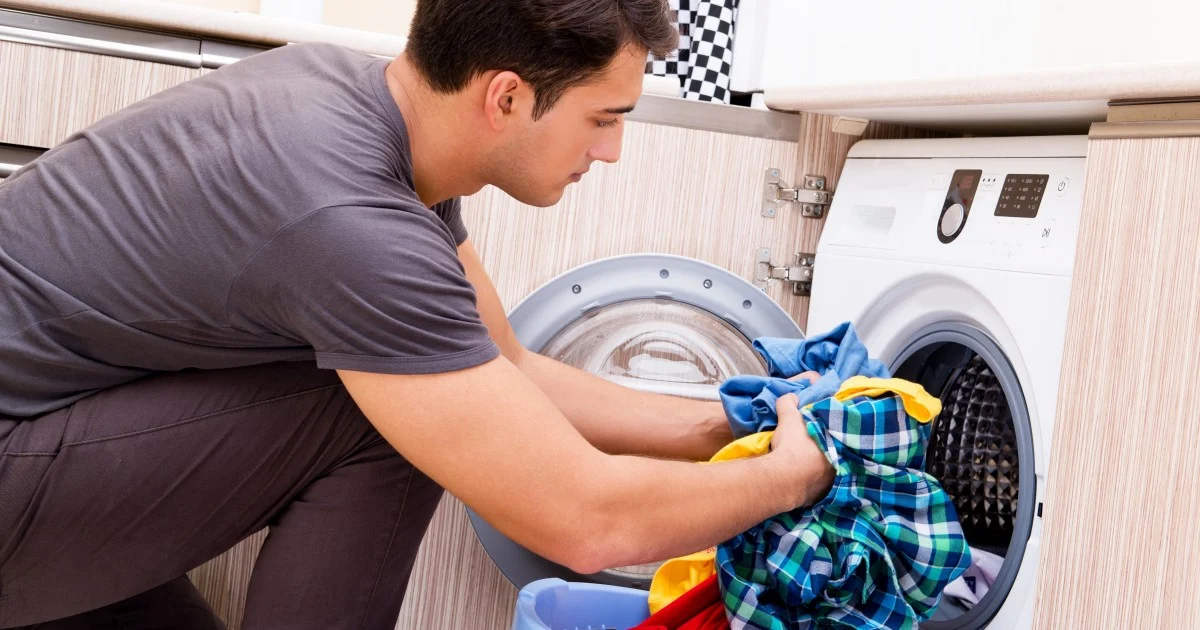 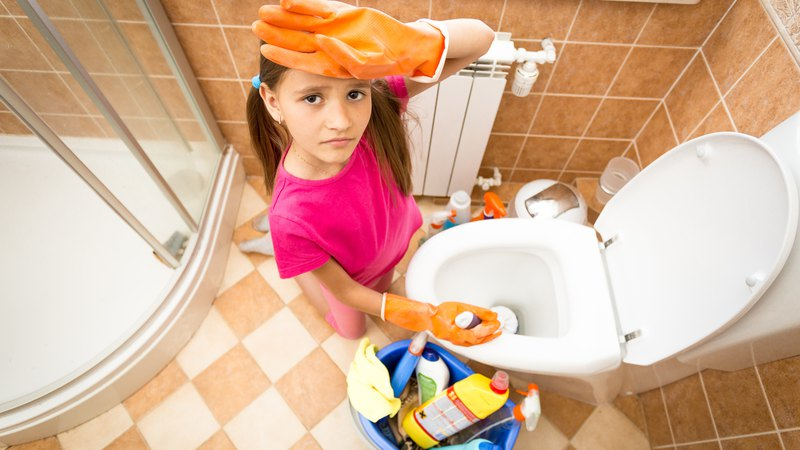 Yes or No?

If yes, what kind of chores do you do?
Warm-Up
Round 1: 
10 jumping jacks
5 push-ups
10 lunges
5 sit-ups
10 punches 

Round 2: 
10 jumping jacks
5 push-ups
10 lunges
5 sit-ups
10 punches
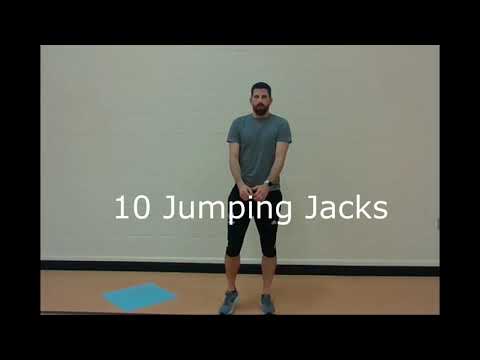 Water Break
Today we will be pretending to do some laundry as we practice our components of fitness
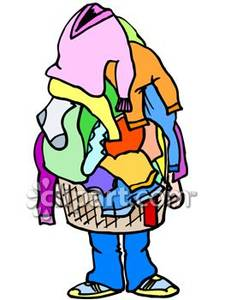 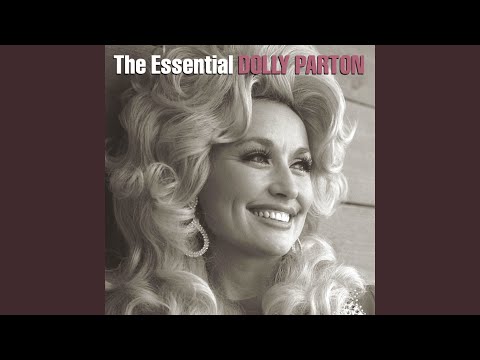 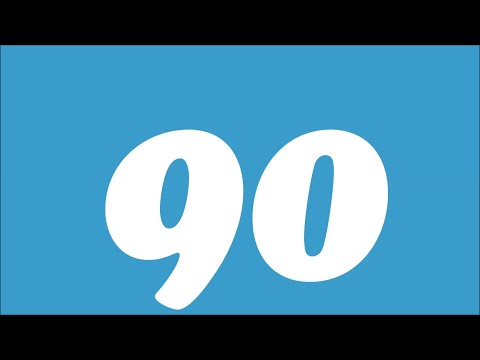 Laundry Day 
With
Mr. Long
Here’s what you need:

10 items:  
Some examples: stuffed animals, paper balls, socks, toilet paper rolls, shirts, towels, etc. 

Also, if you have a box, laundry basket, or anything to put these in.
Muscular Endurance and Strength: 1st Round
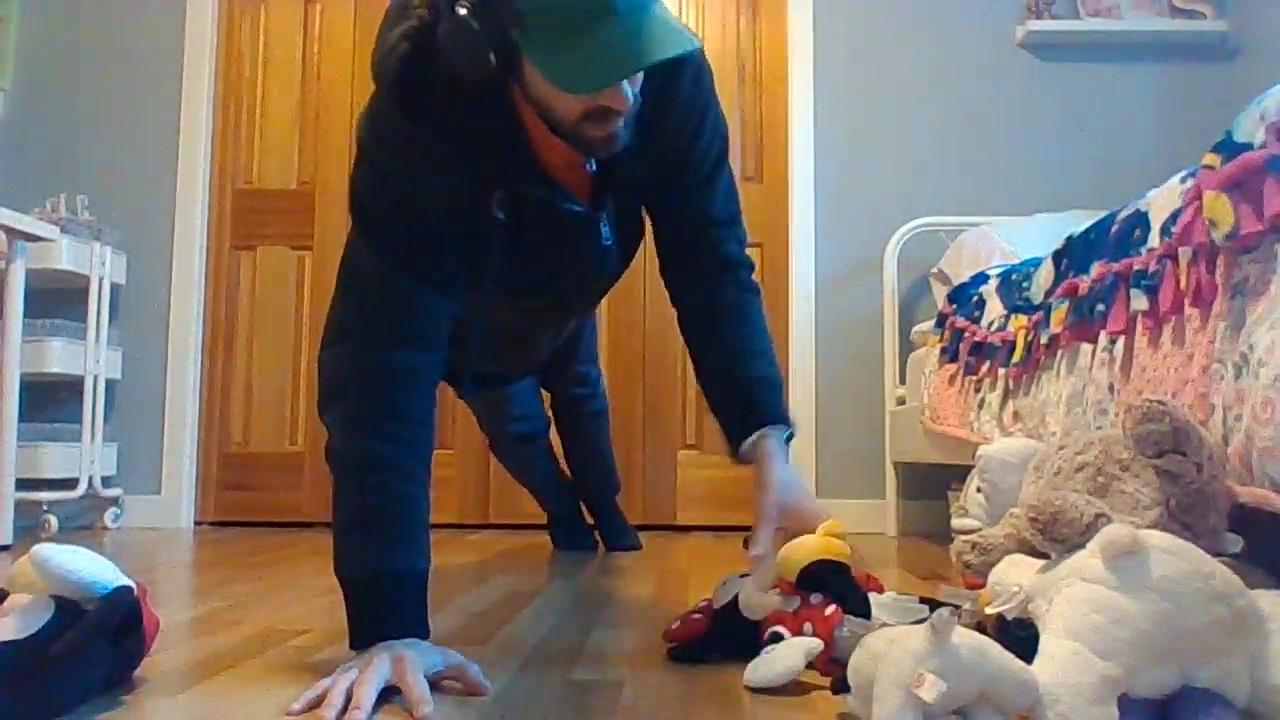 Ready?

PLAY!
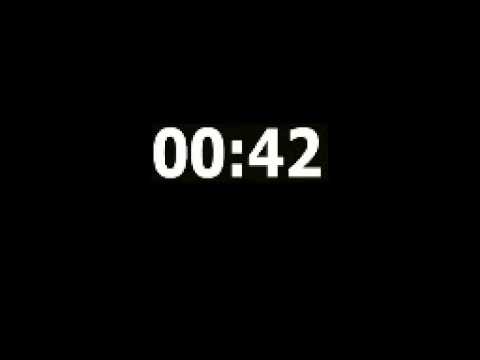 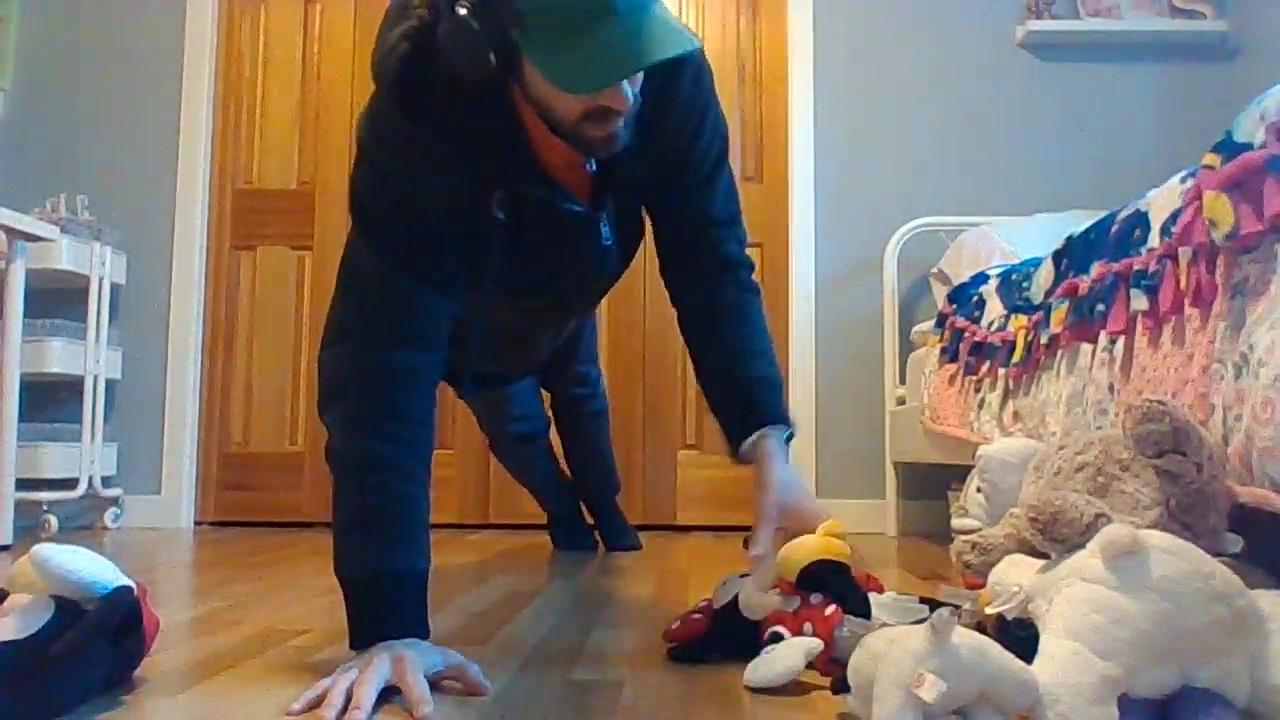 Flexibility with Arms and Underhand Toss
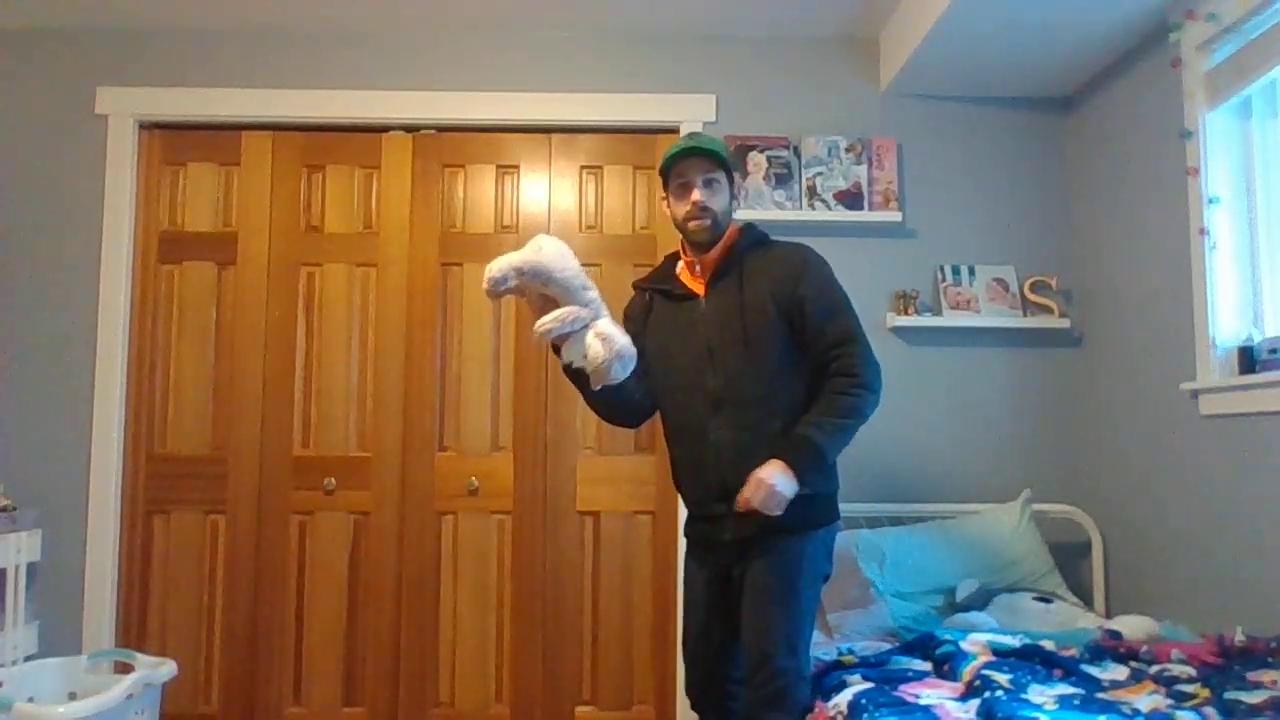 Ready?

PLAY!
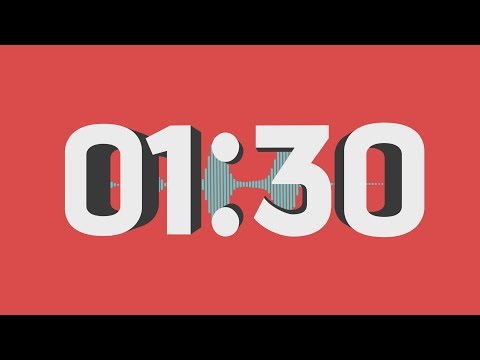 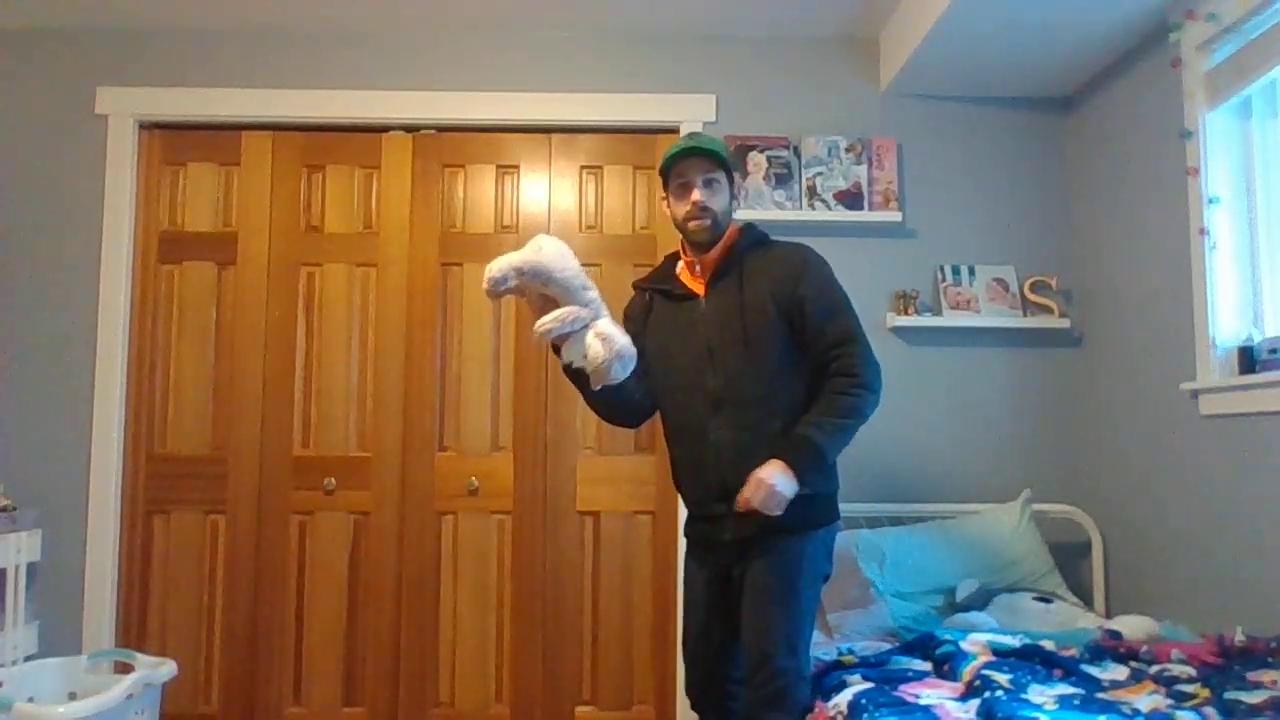 Muscular Endurance Crab Walk Style
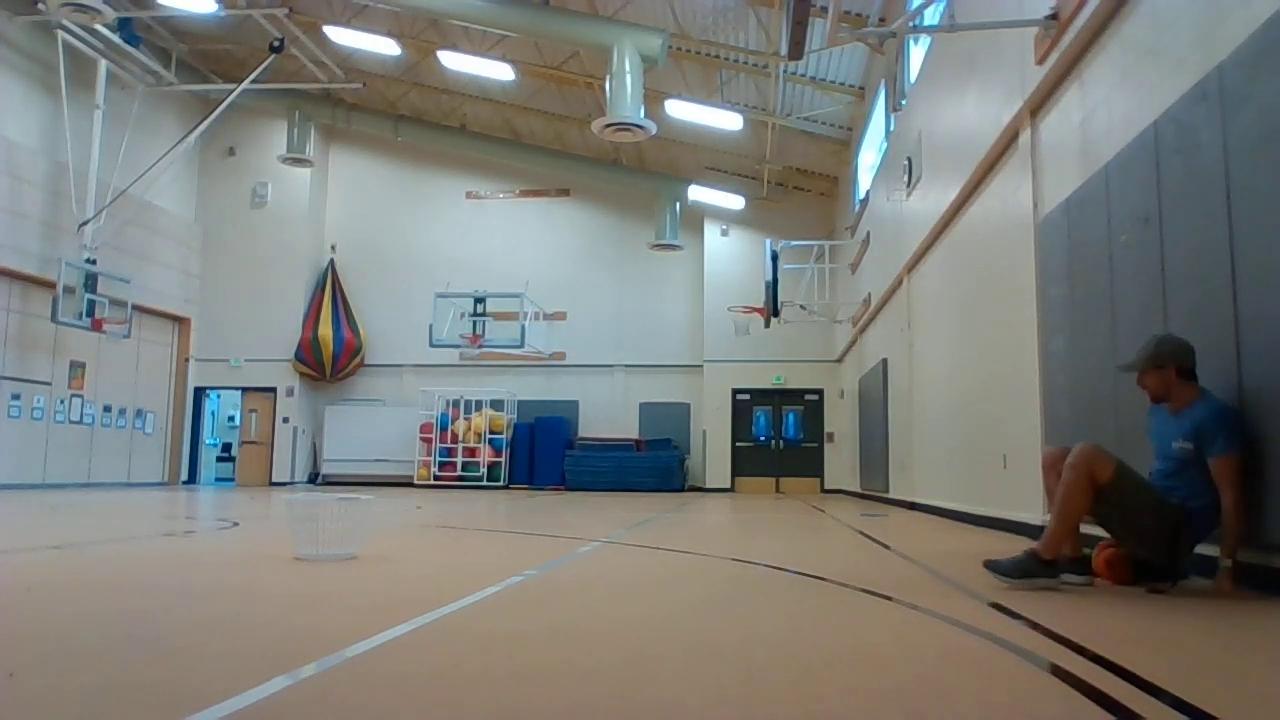 Ready?

PLAY!
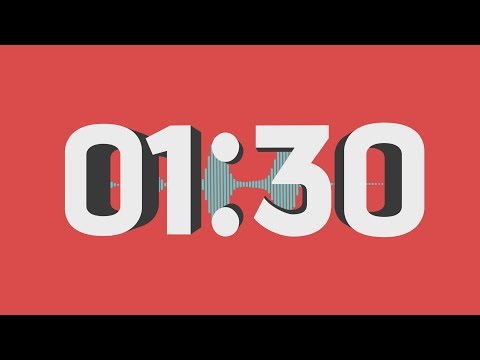 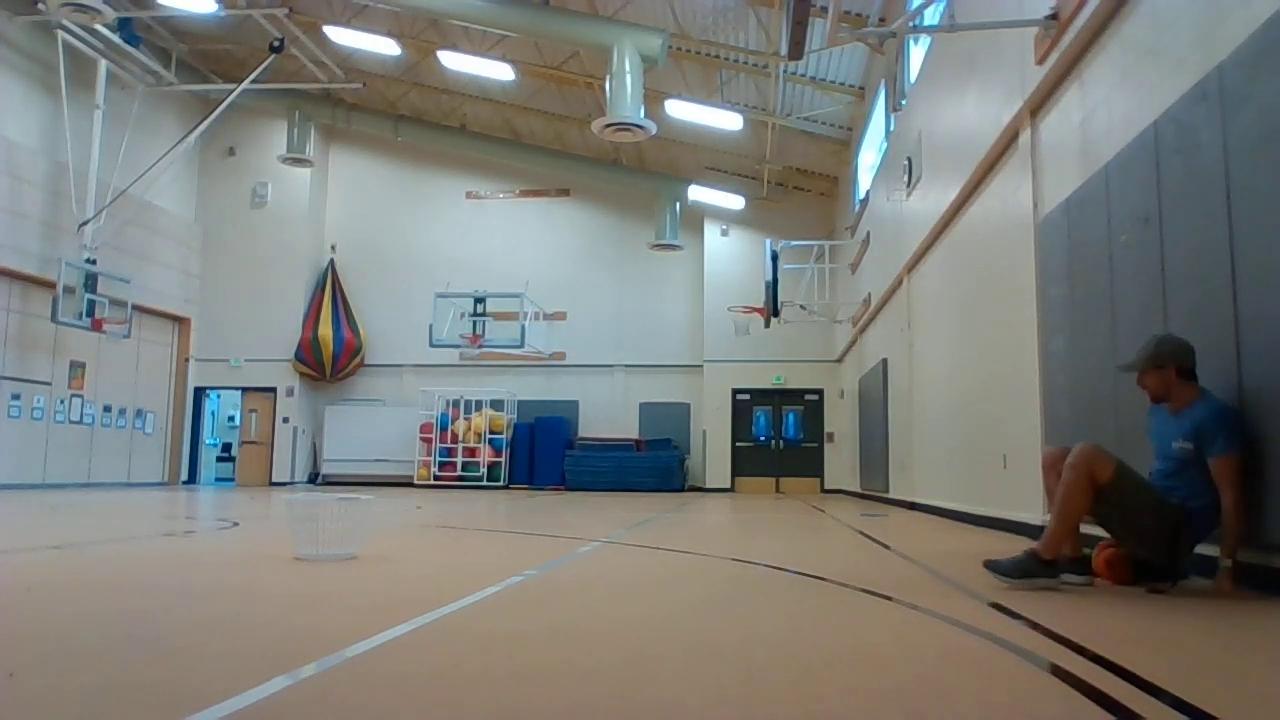 Flexibility with Legs
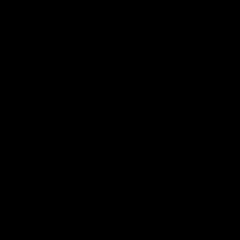 Ready?

PLAY!
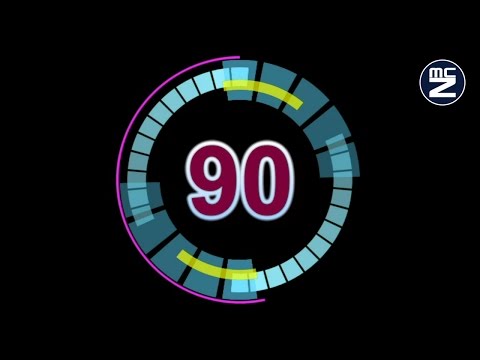 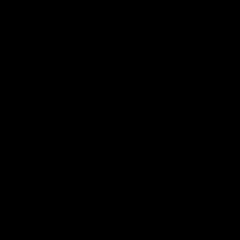 Muscular Endurance and Strength: Round 2
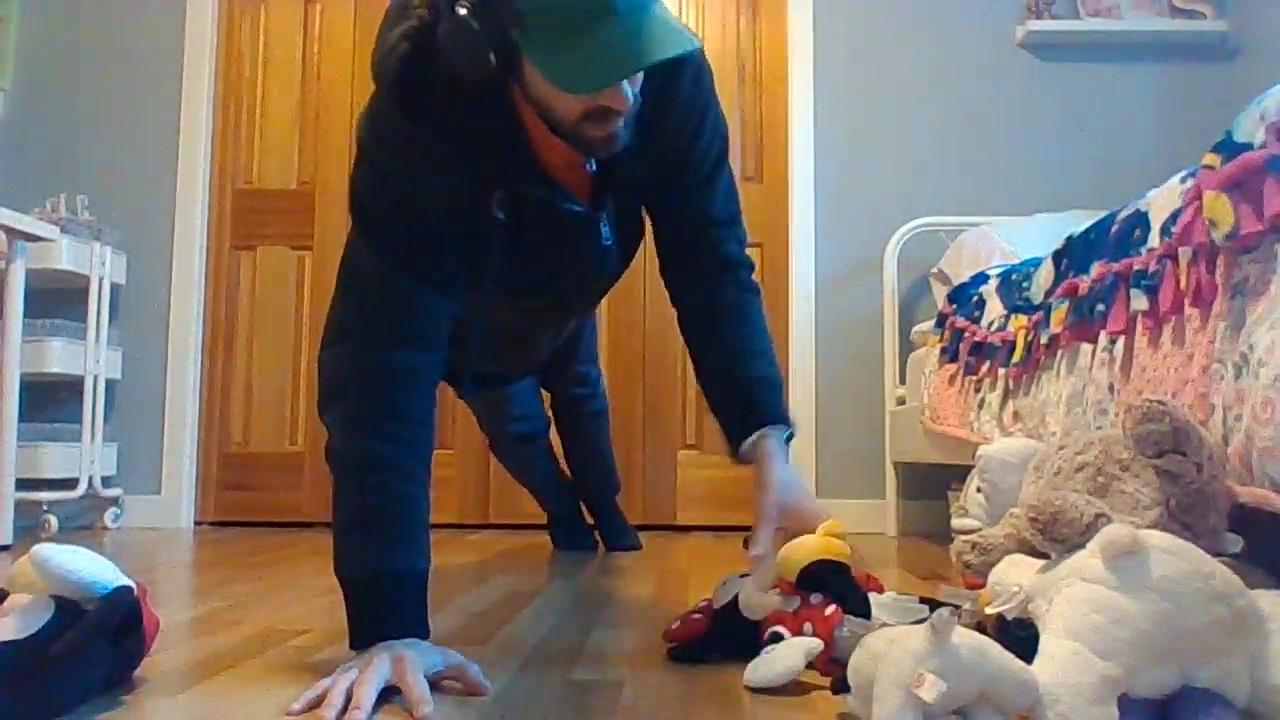 Ready?

PLAY!
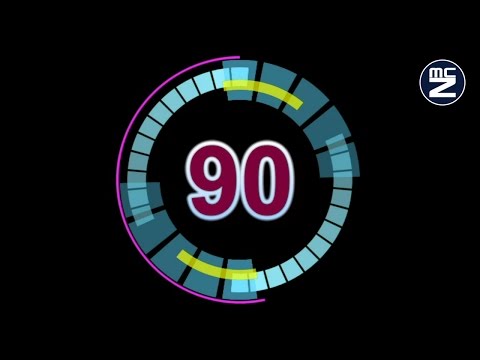 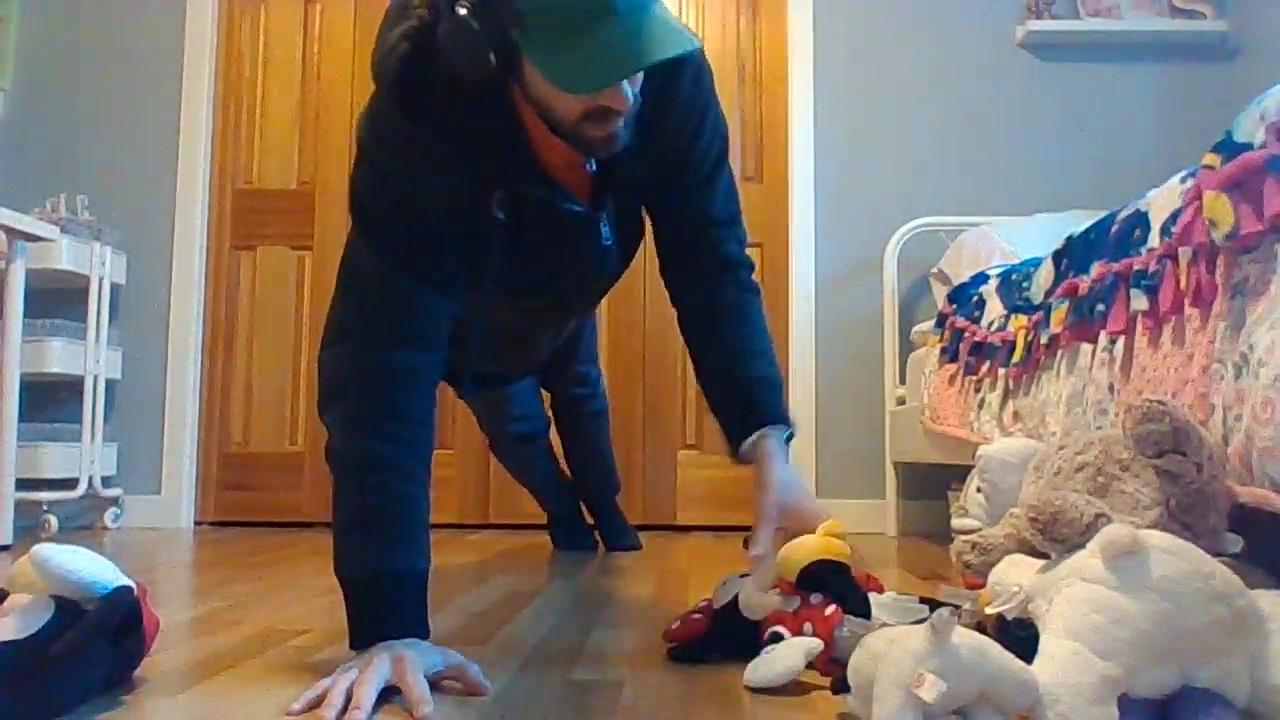 Cardio Endurance and Muscular Endurance: Rabbit Style
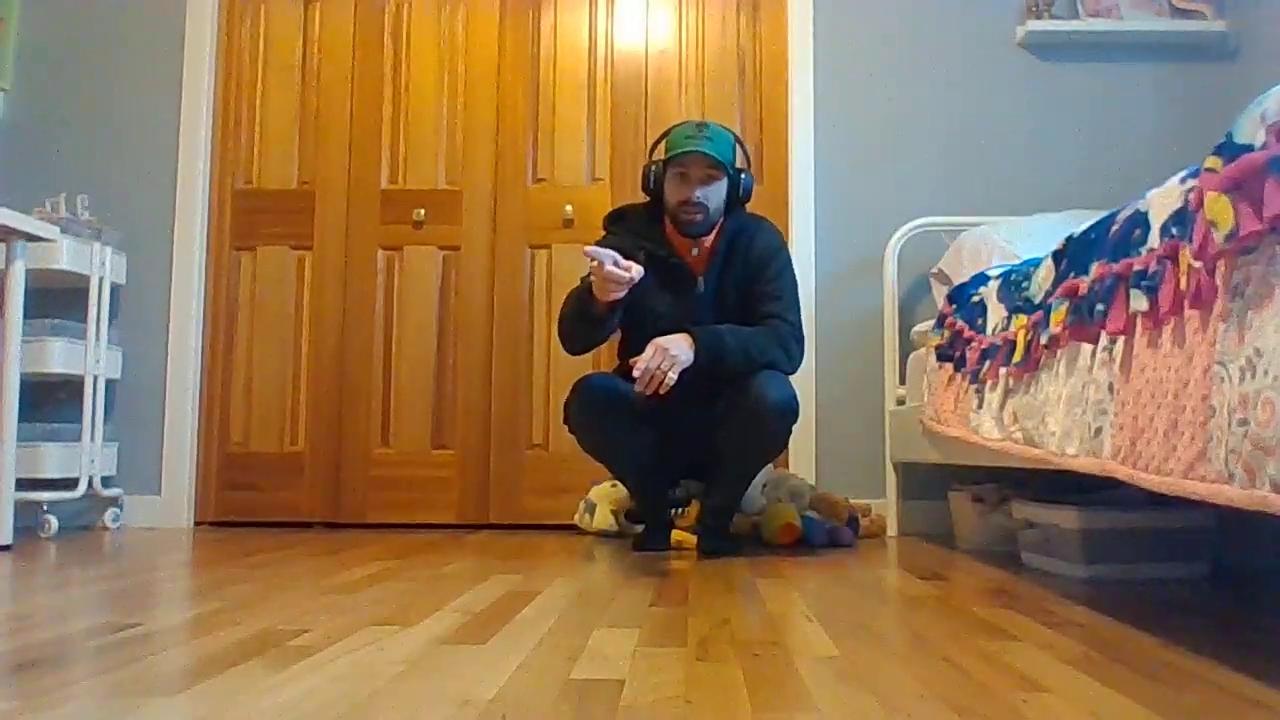 Ready?

PLAY!
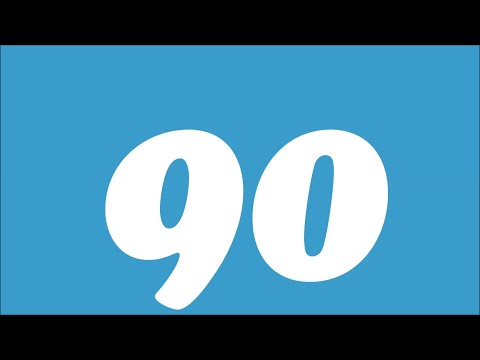 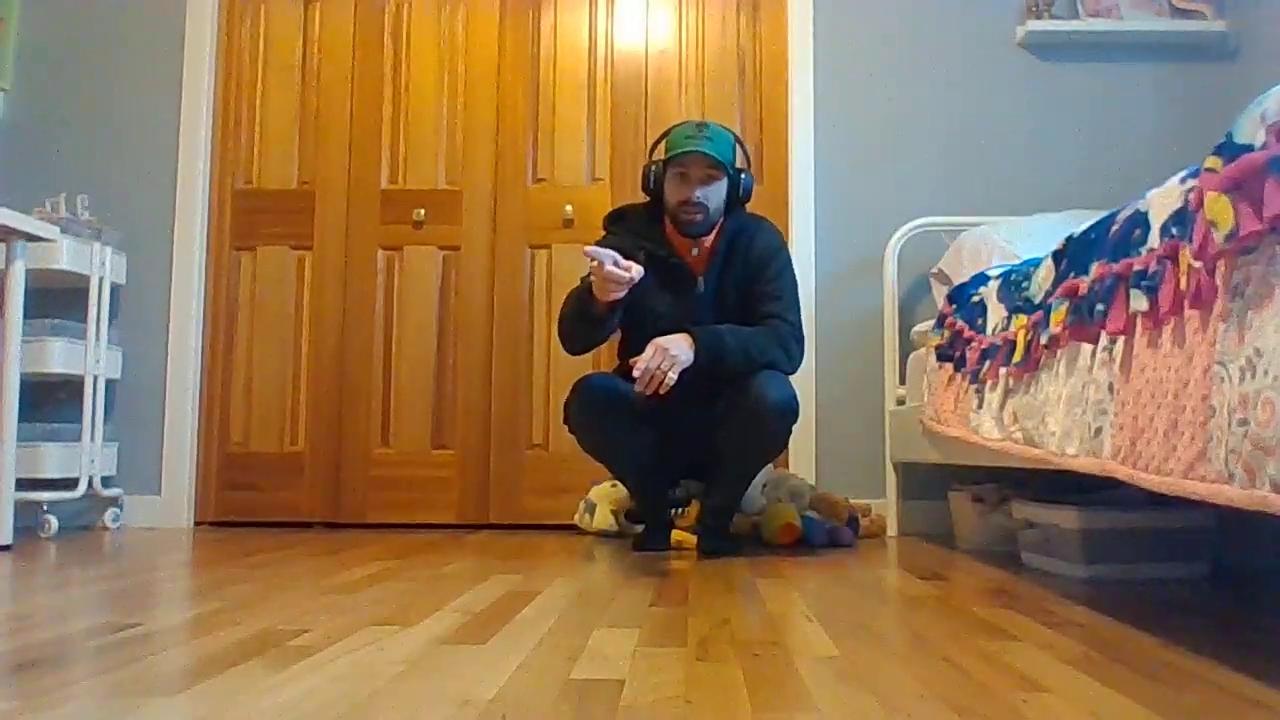 Muscular Endurance: Squats with Underhand Toss
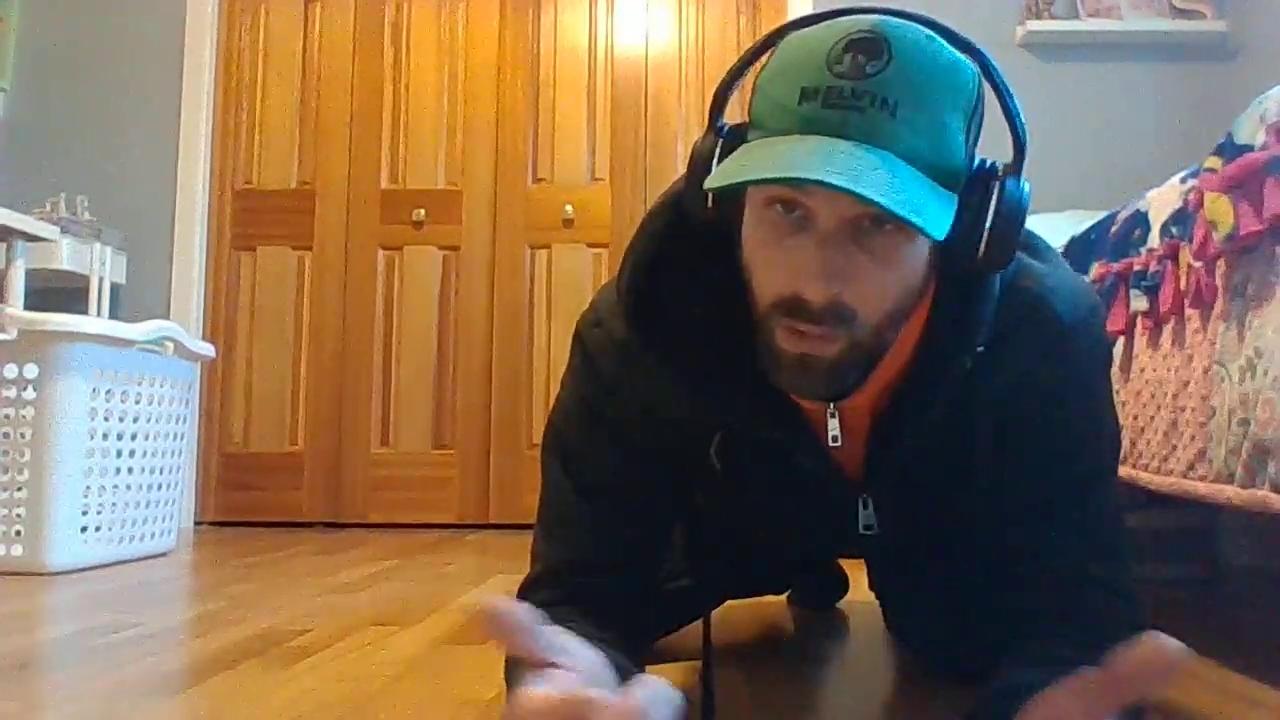 Ready?

PLAY!
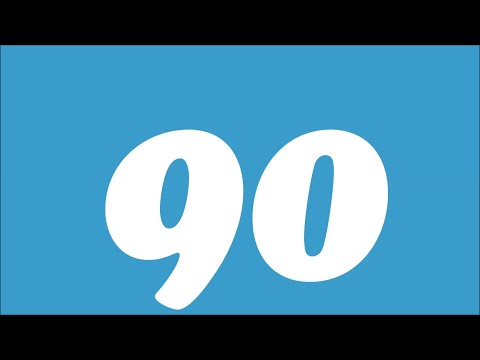 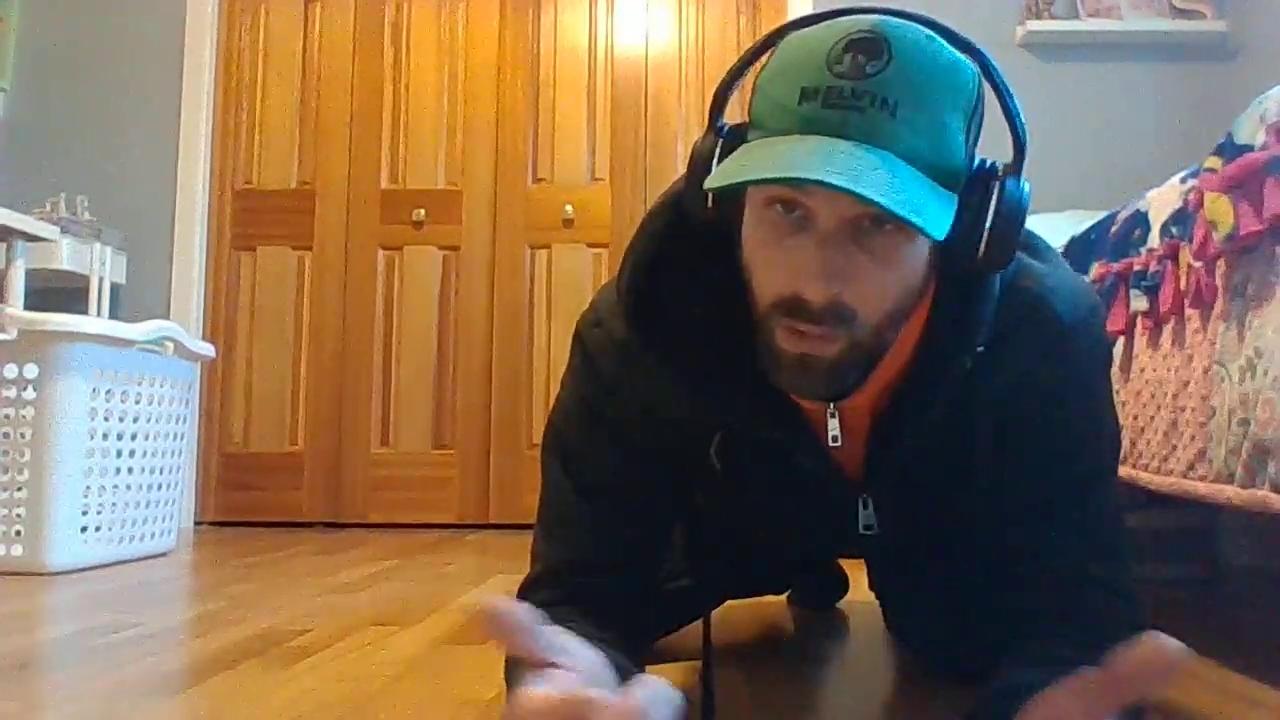 Muscular Endurance and Strength: Round 3
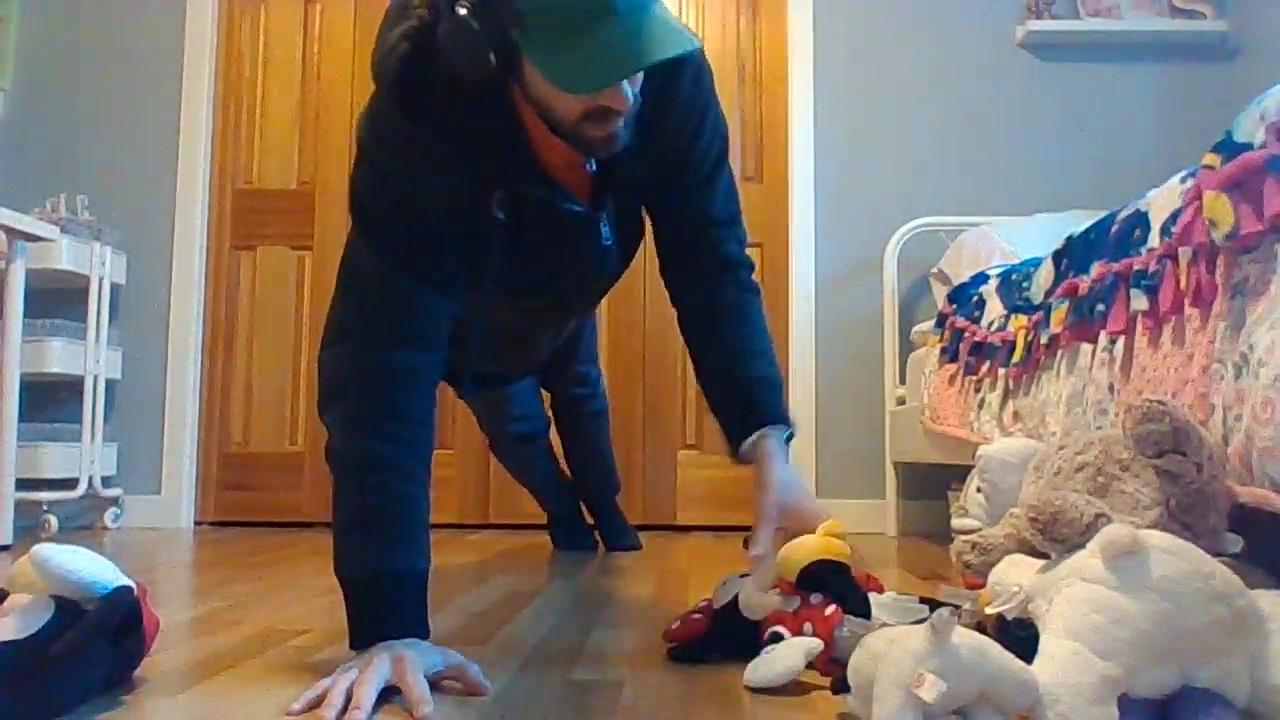 Ready?

PLAY!
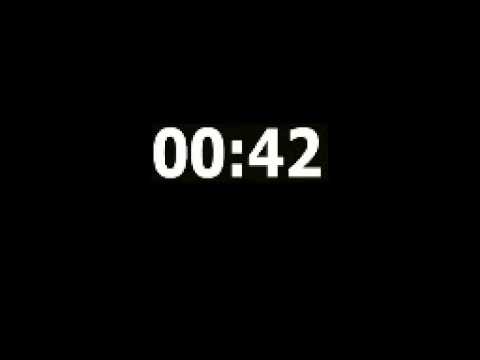 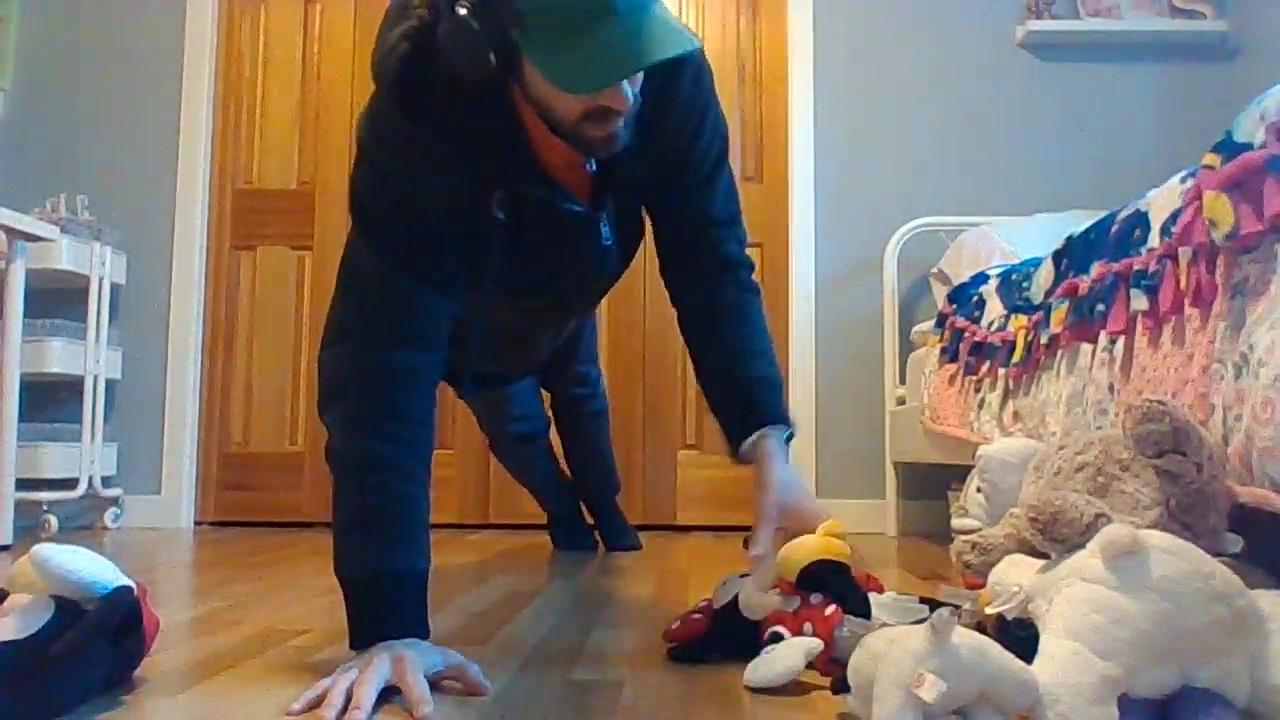 Muscular Endurance: Lizard or Snake Crawl/Slither
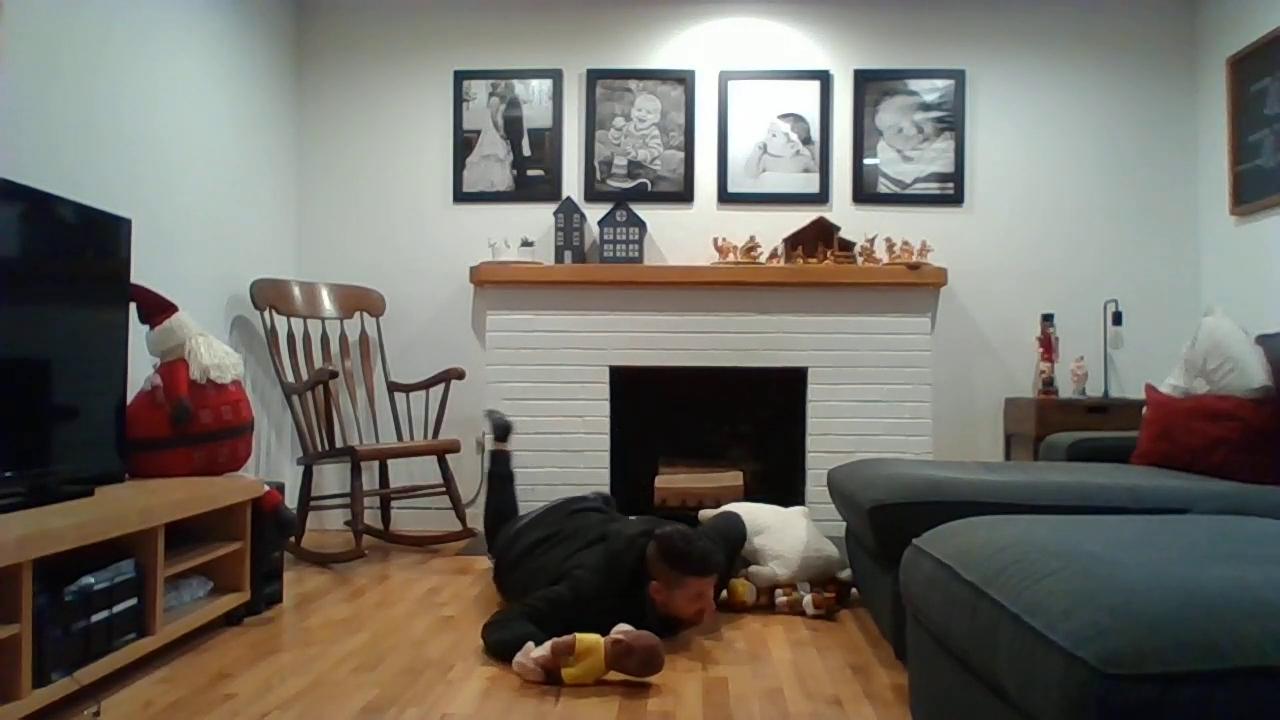 Ready?

PLAY!
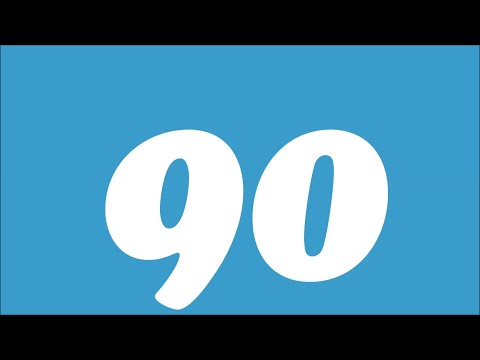 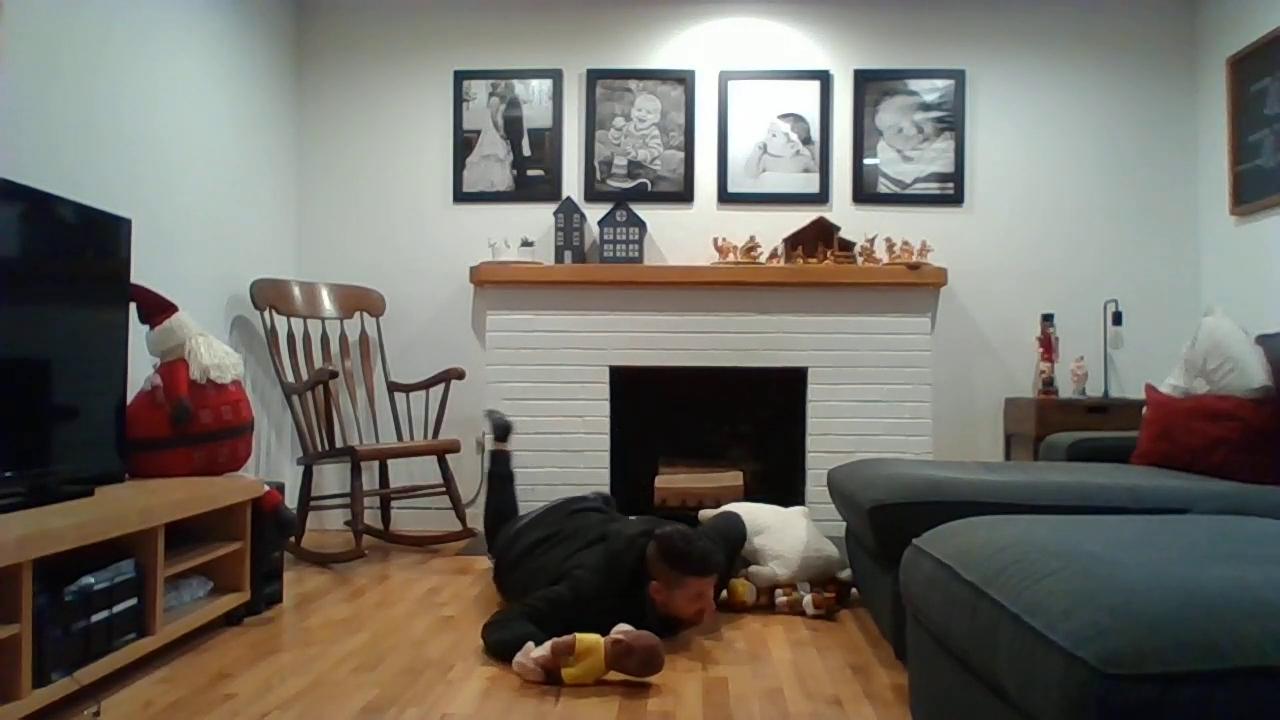 Muscular Endurance: Sit-up Slam Dunk
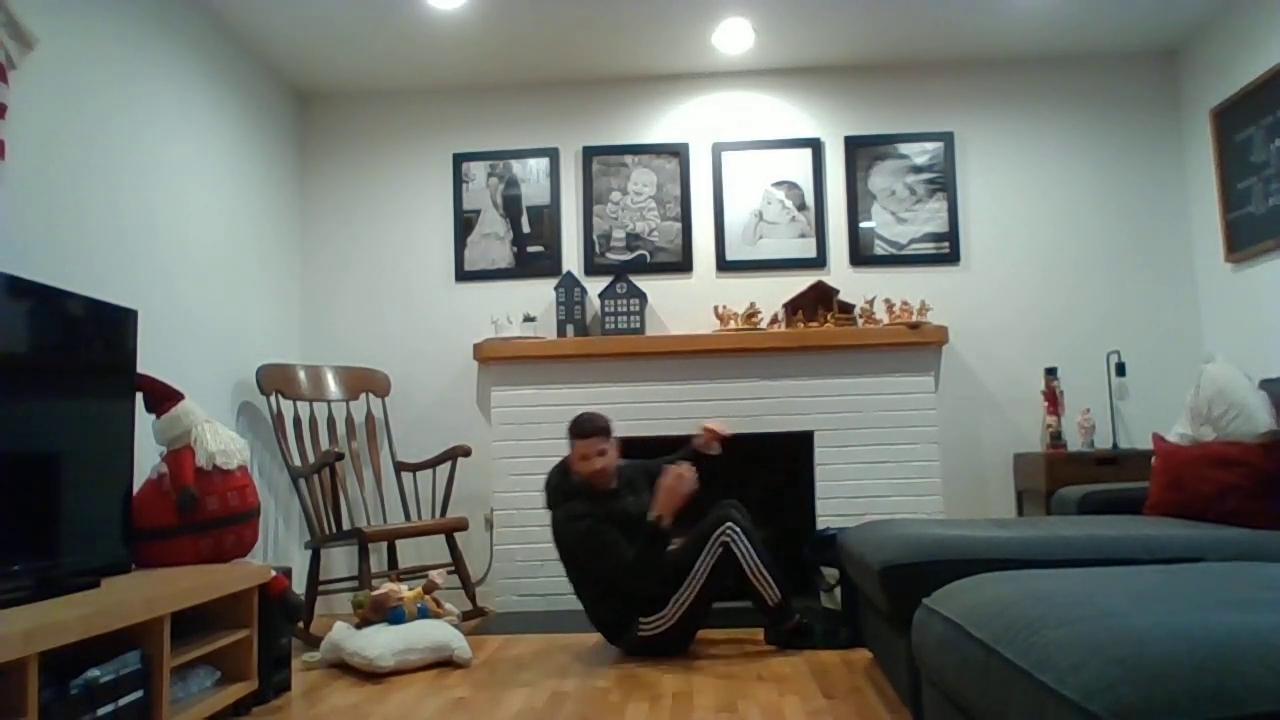 Ready?

PLAY!
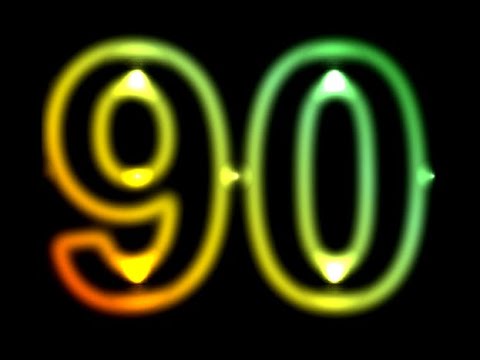 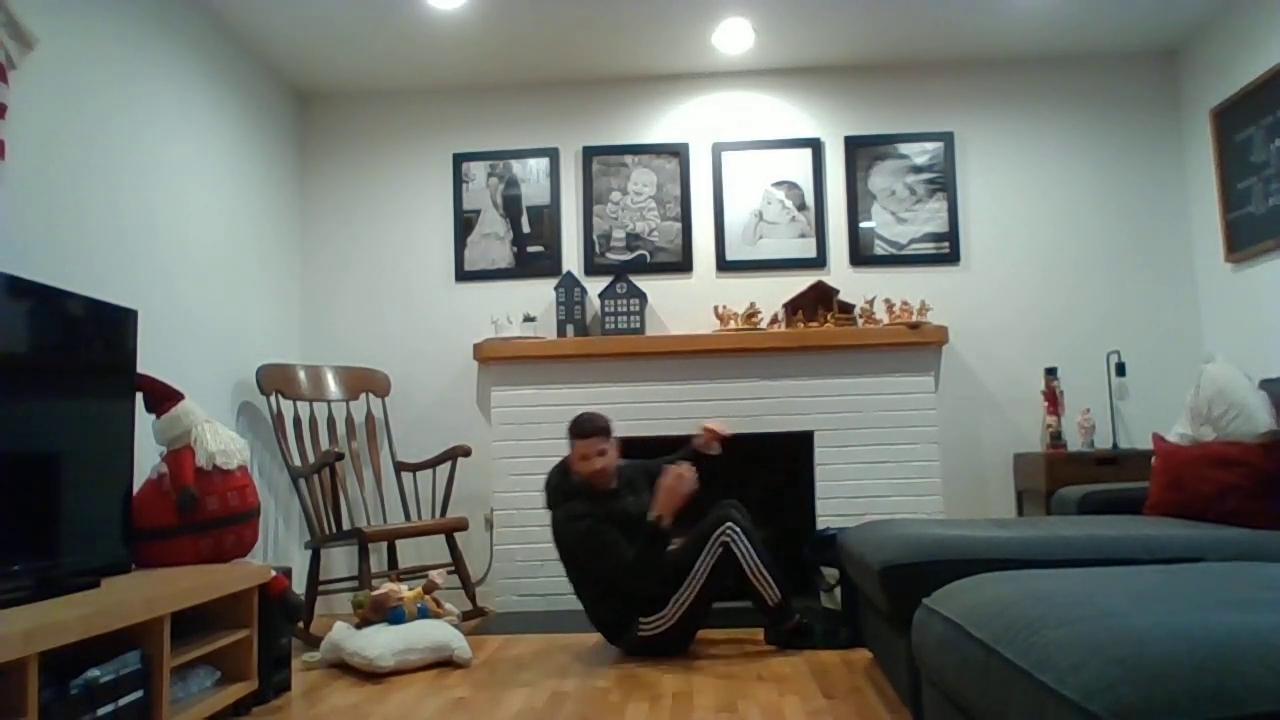 Muscular Endurance: Ab Twist
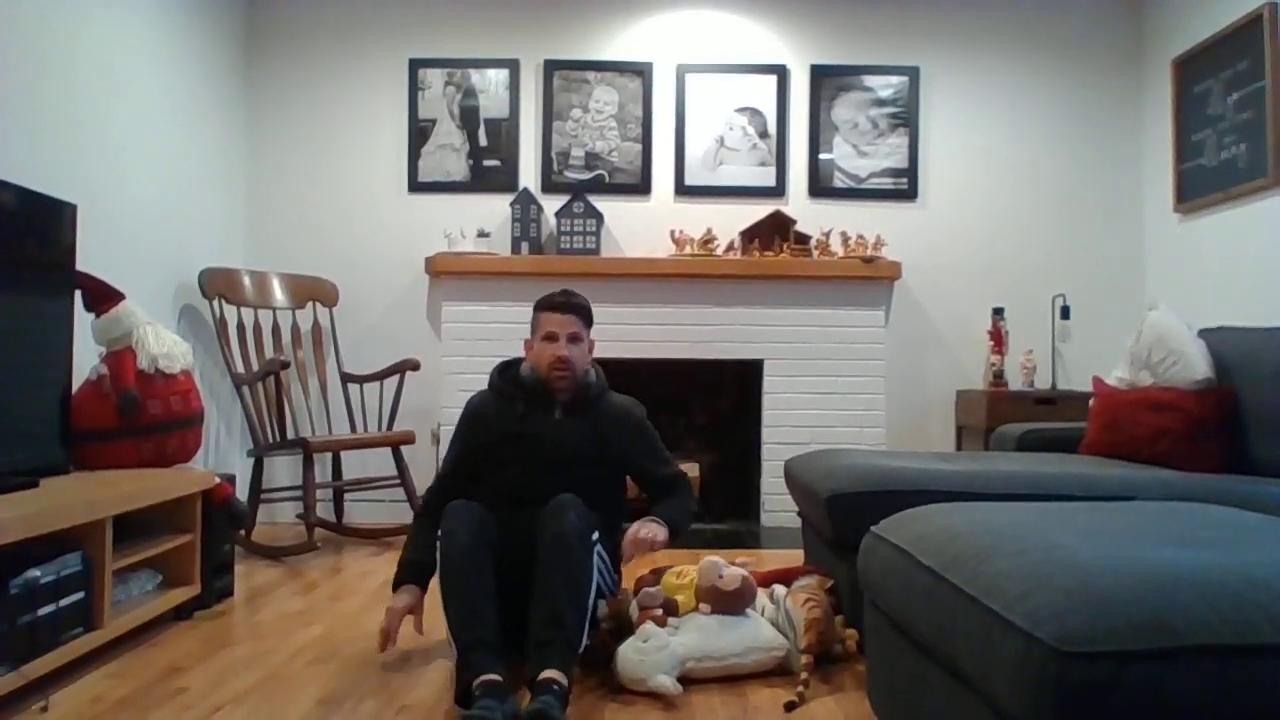 Ready?

PLAY!
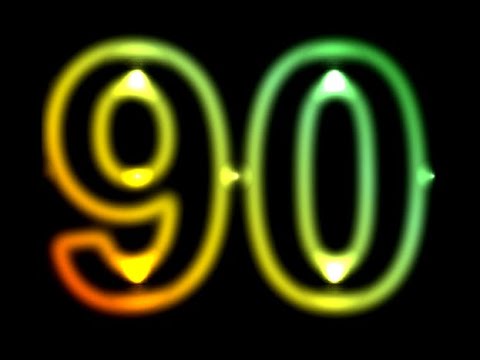 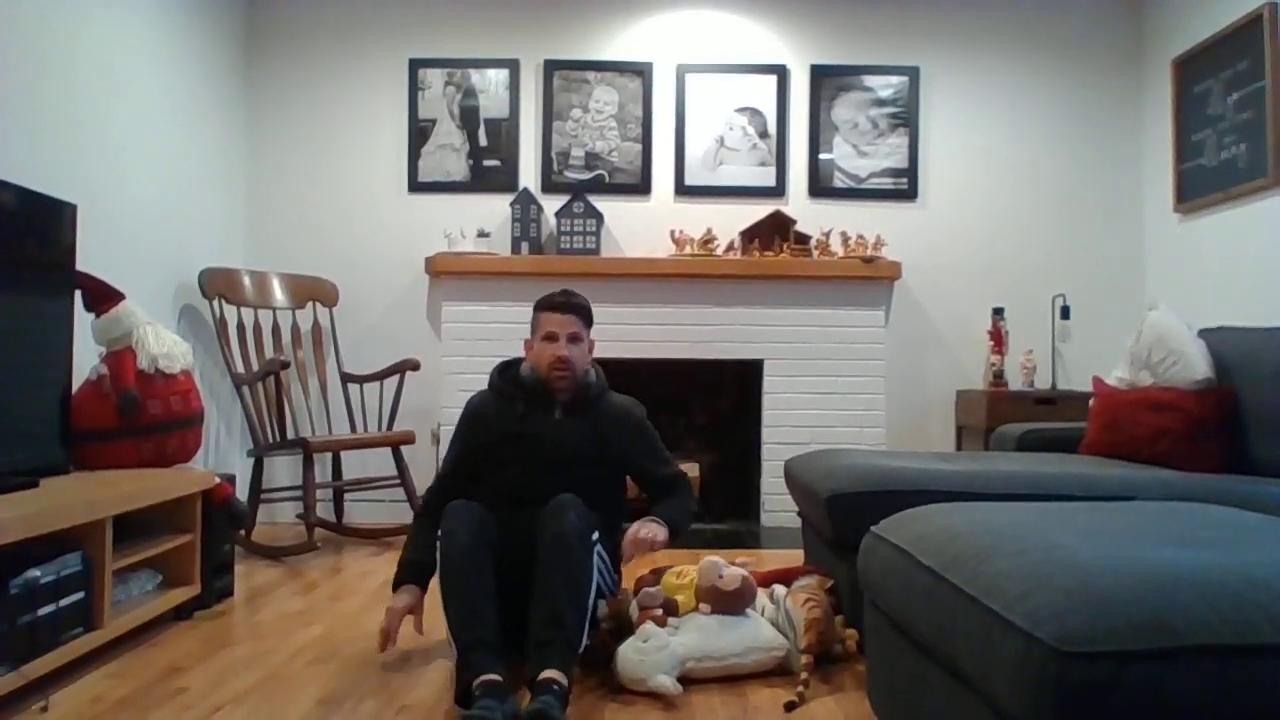 Flexibility: Windmill Mayhem
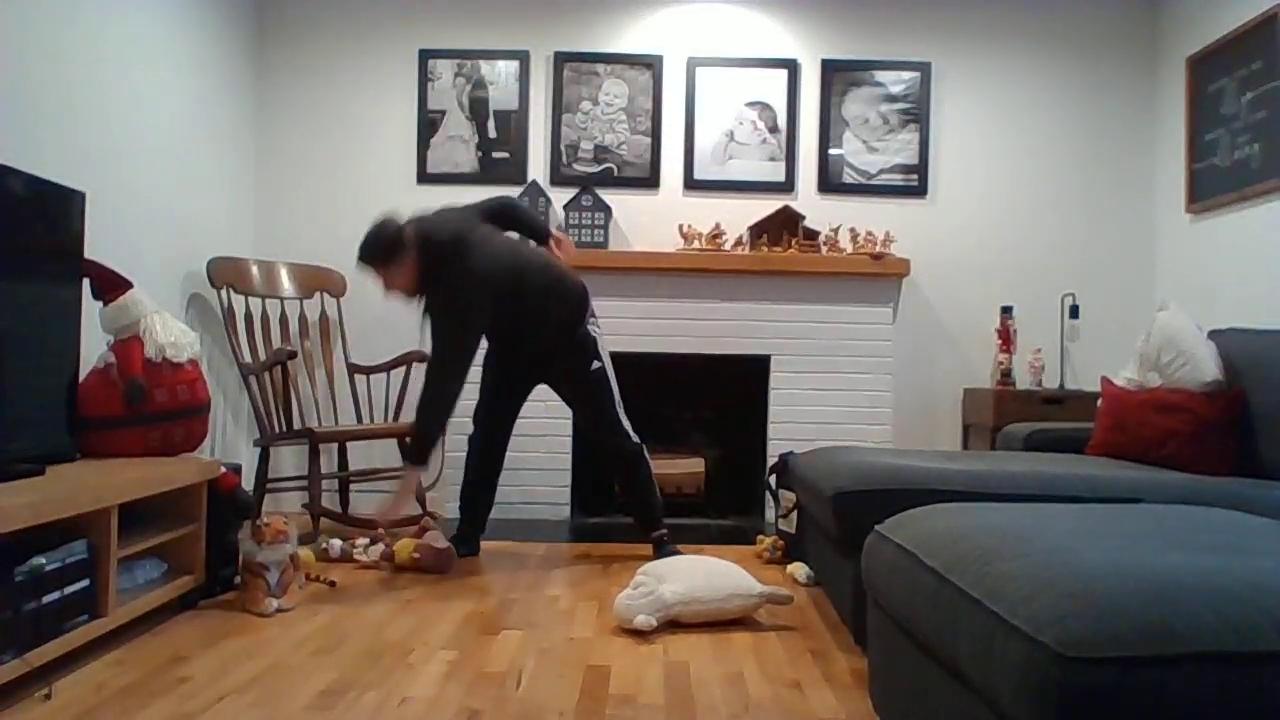 Ready?

PLAY!
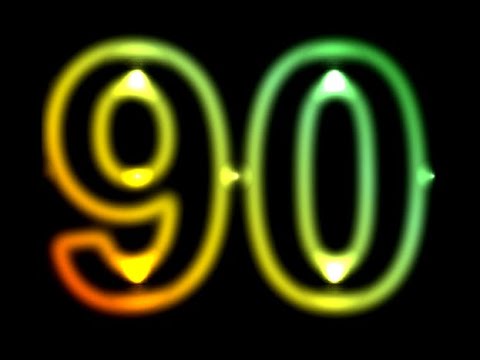 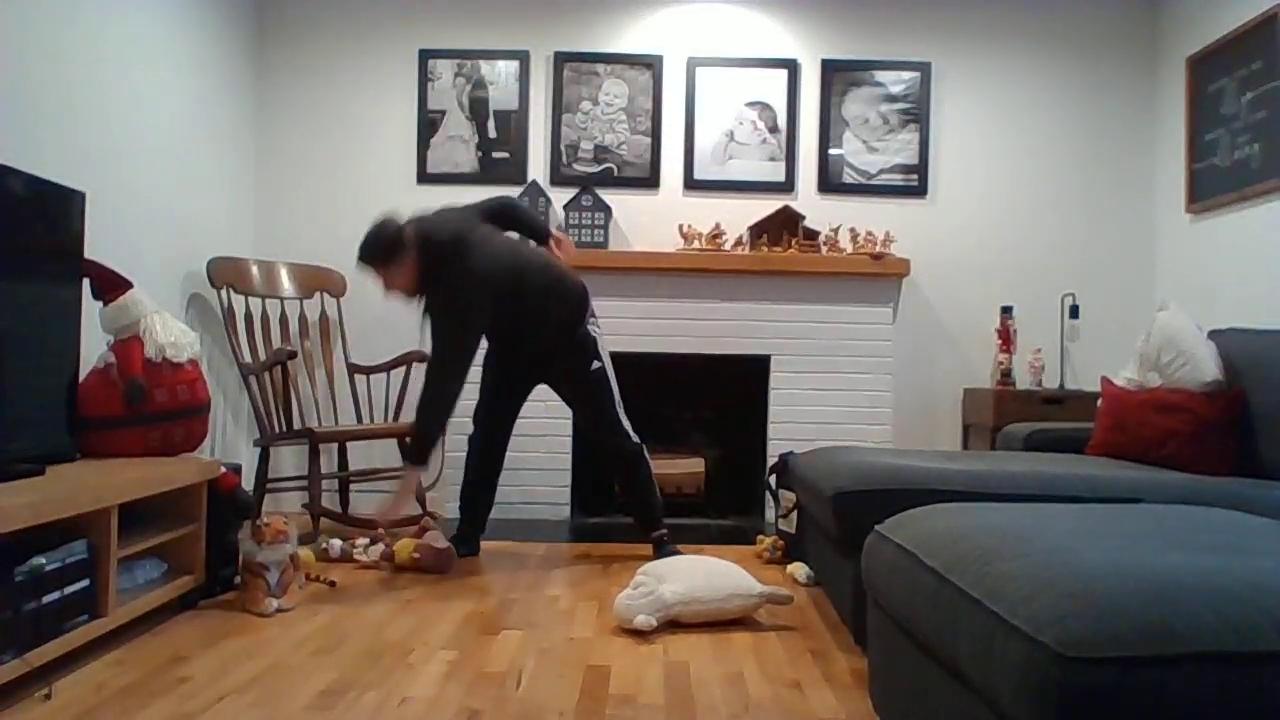 Muscular Endurance: Walk the Plank
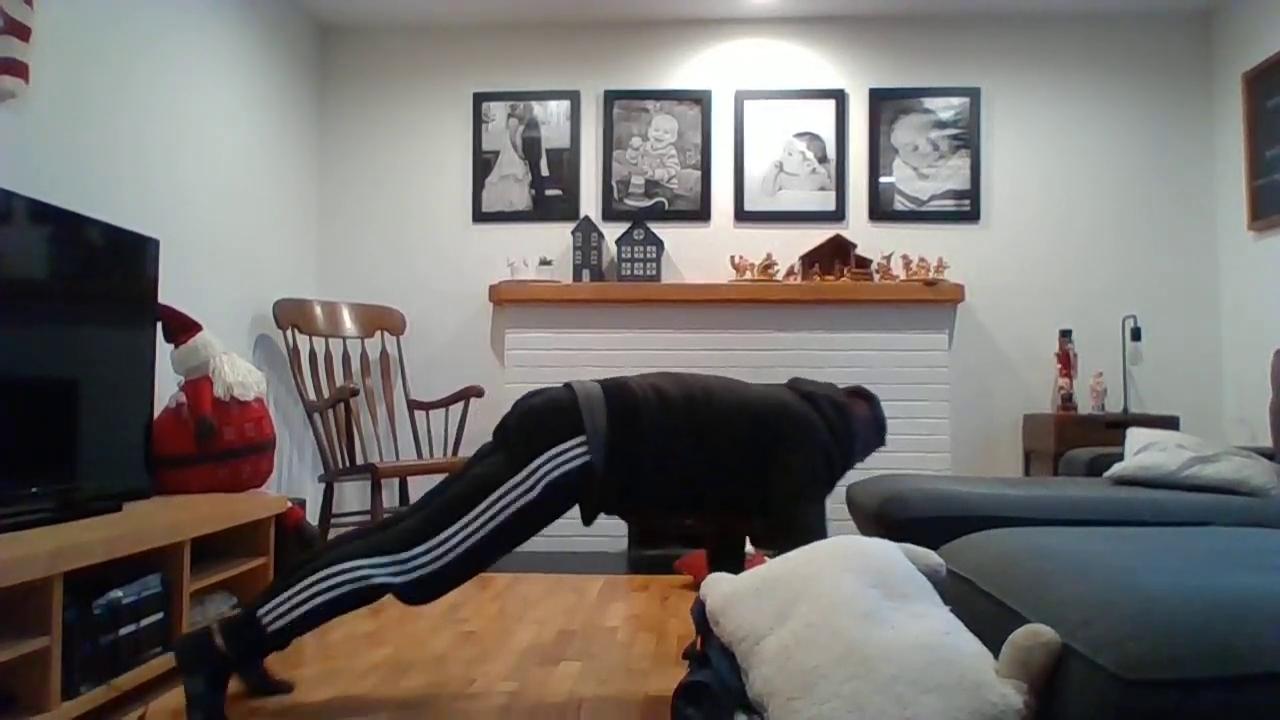 Ready?

PLAY!
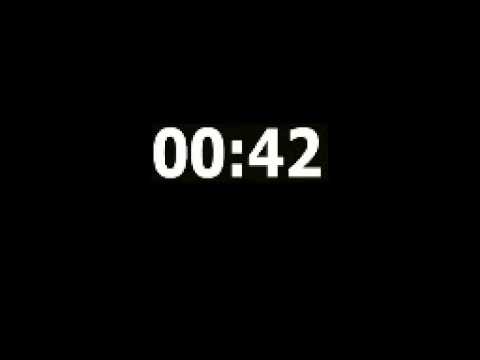 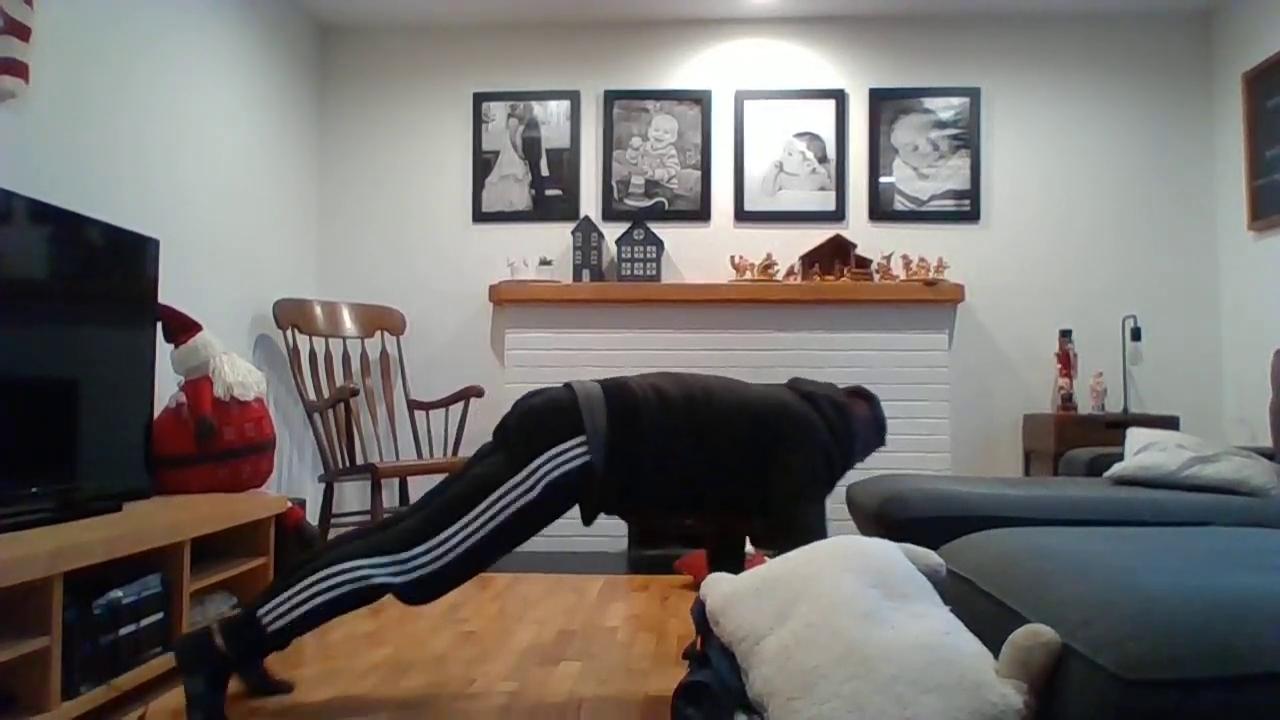 Cardio Endurance: Jump Rope Laundry Basketball
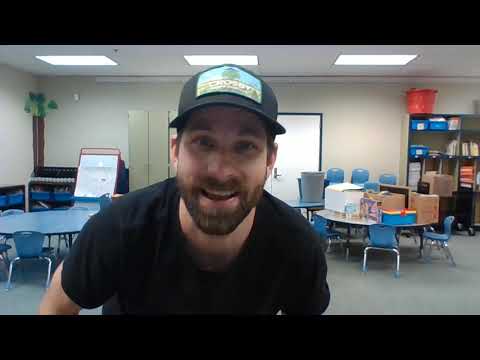 Ready?

PLAY!
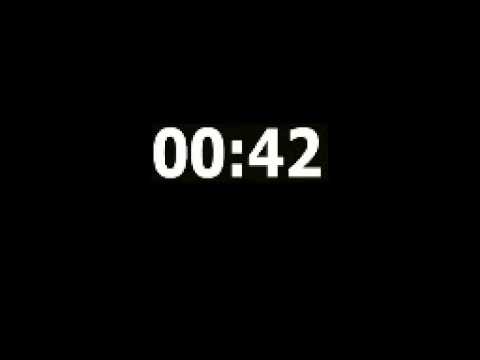 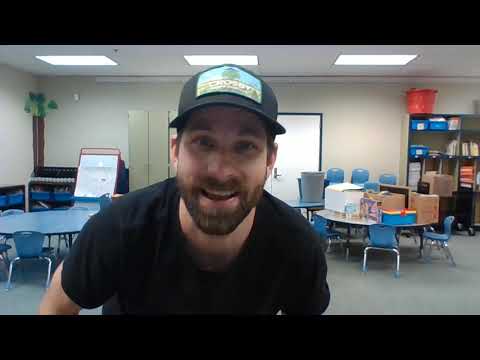